2018 Maritime RobotX
Nanyang Technological University
Introduction
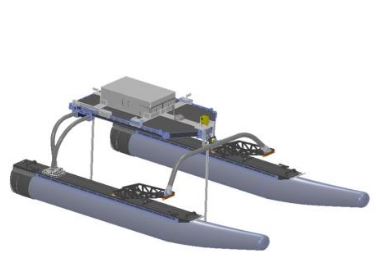 Unmanned Surface Vehicle (USV) has been deployed intensively in recent years both in research use and in military use. 
In research field, USV can be assigned to do ocean observation in replace of traditional methods, such as buoys, drifters and even human ship operation. 
Comparing with the traditional methods, the deployment of USV is low cost, efficient, easy to recover and energy saving. 
Also, the data collected is accurate, intensive and can cover many areas.
Hardware components
Processing unit: Embedded PC, On shore PC
Communication unit: Antenna, Access point 
Detection unit: Lidar, Camera-vision signal detection, Hydrophone- Acoustic signal detection
Location and motion unit: GPS, IMU
Motor controller: PLC
Power supply and safety: Battery, Inverter, Emergency Stop
Mechanical Fixture: Three Azimuth propellers
Control system
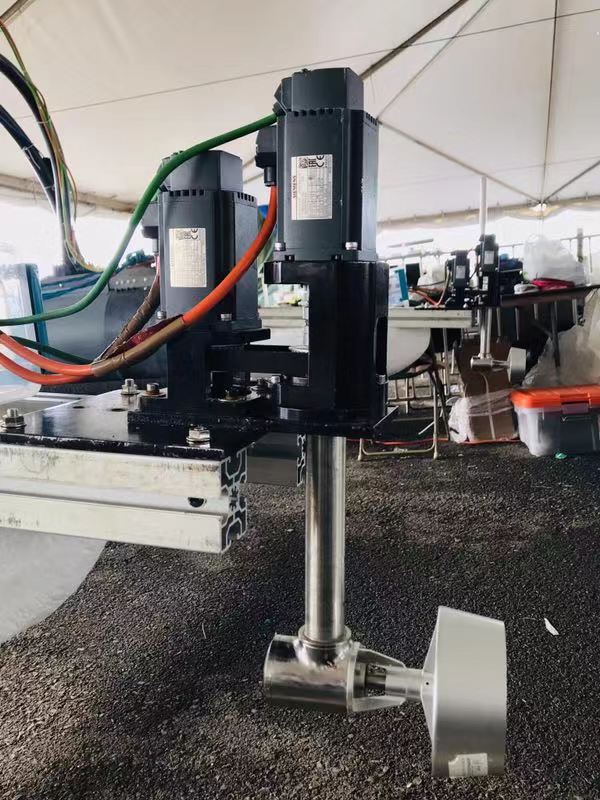 Dynamic Positioning System

Use propellers to provide forces against the environmental forces  generated by wind, waves and currents, so that the ship remains at the required position on the sea level.
Control system
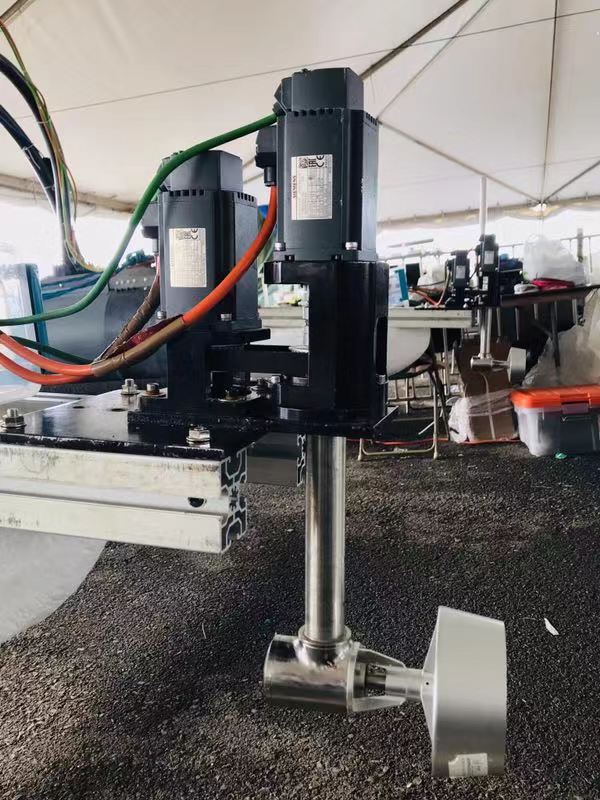 Mechnical System

Each propeller set is made of 2 servor motors.
One controls the angle trough synchronous belt.
Another one controls the RPM of propeller.
Control system
System layout
All motors controlled by PLC, which is controlled by the NUC. 
All motors controlled by PLC.
Emergency stop and outputs also connected to the PLC.
NUC
Control     Value
Output
Signal
Hardware Input
Status
Signal
PLC
STOP
M
M
M
M
M
M
Servor Motors
Path planning
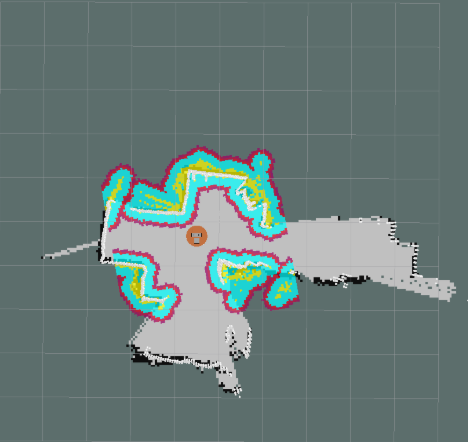 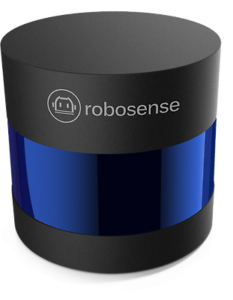 Point cloud of the surroundings
Generate 
2D Costmap
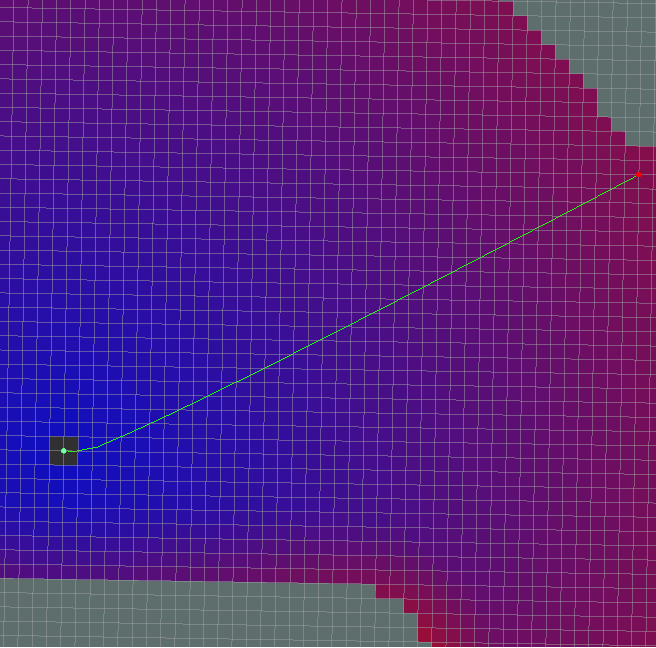 Path of vessel
ROS navigation
(Dijkstra‘s algorithm)
PLC
Data from GPS and IMU
Path planning
Overview of ROS navigation
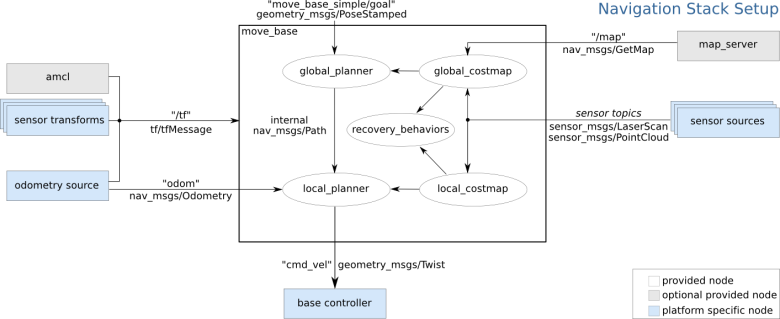 Pointcloud from lidar
Data from GPS and IMU
Vision
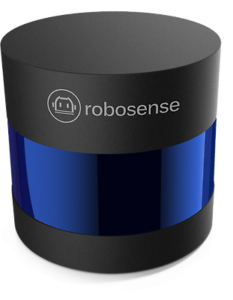 Detection of Object of Interest
3D Coordinates of the Object of Interest
Query on Images based on Lidar-Camera Calibration
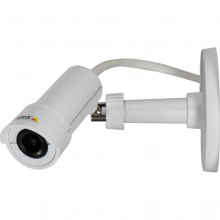 25 classes
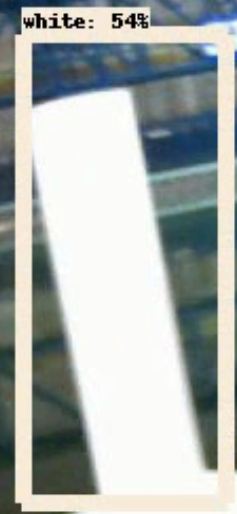 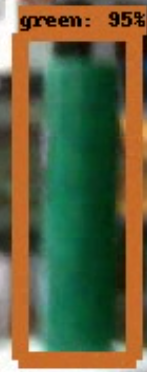 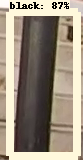 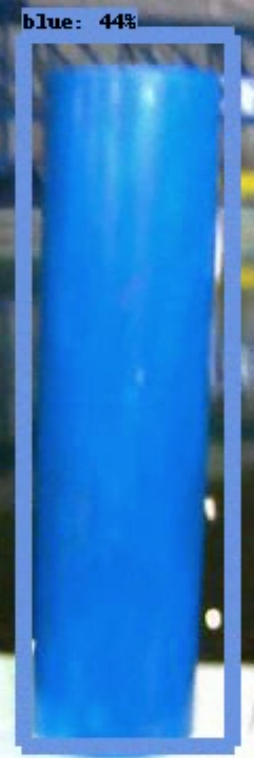 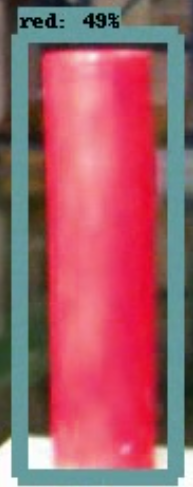 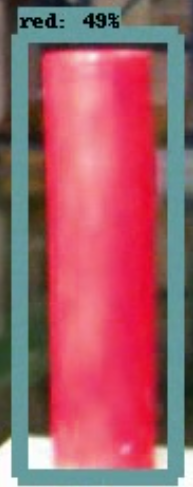 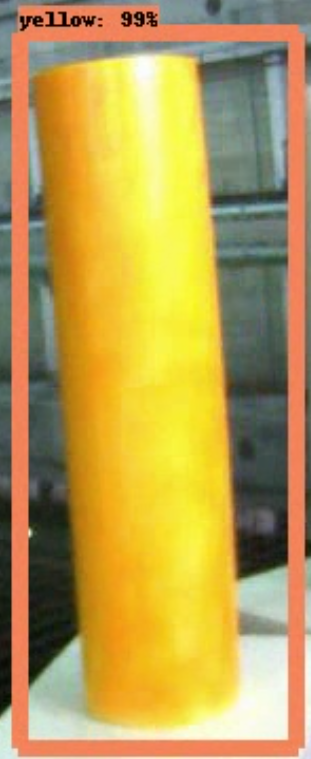 Bounding Boxes of 25 Classes of Objects for RobotX 2018 tasks
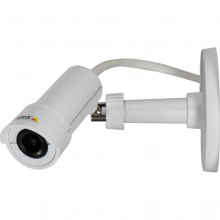 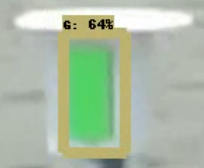 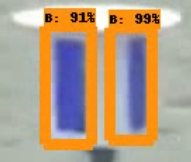 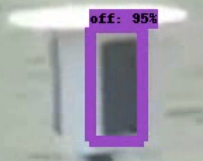 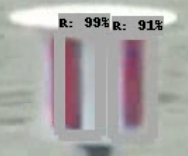 Detection of Object of Interest based on DL
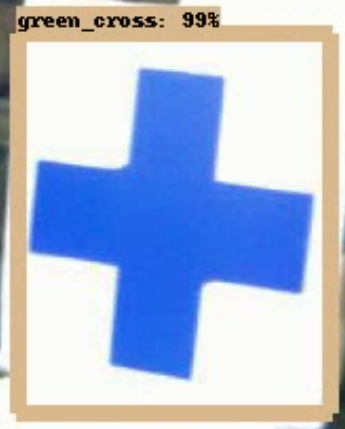 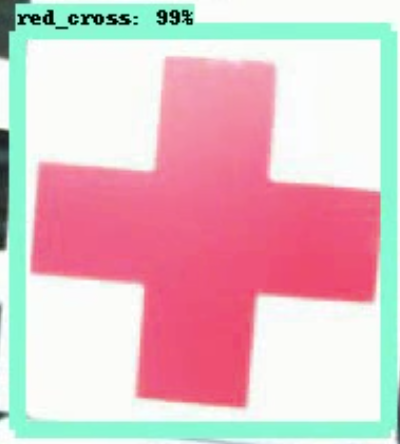 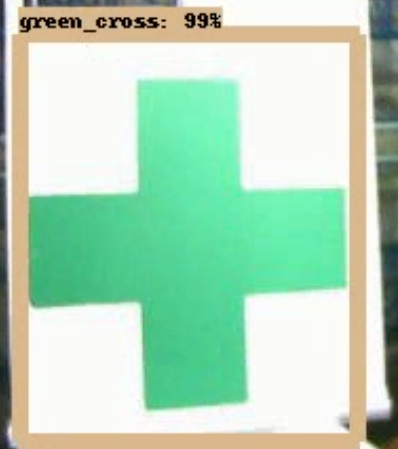 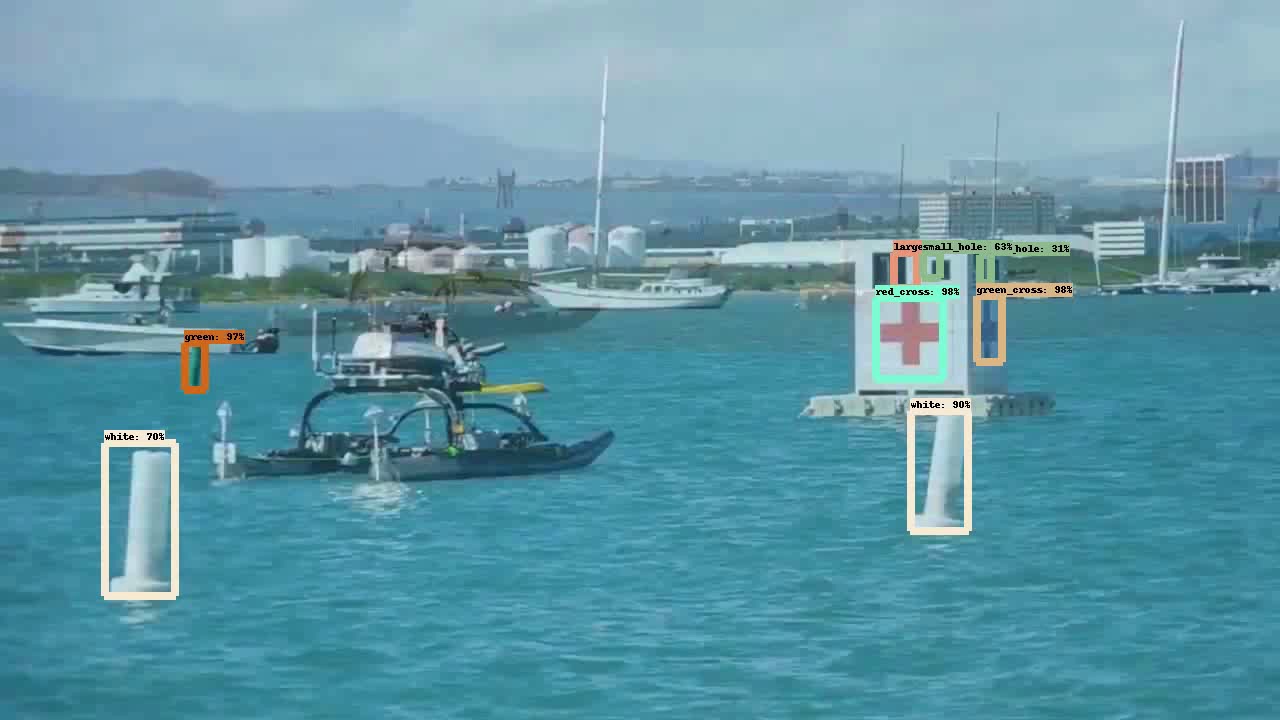 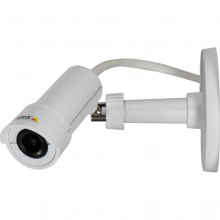 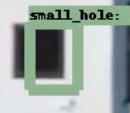 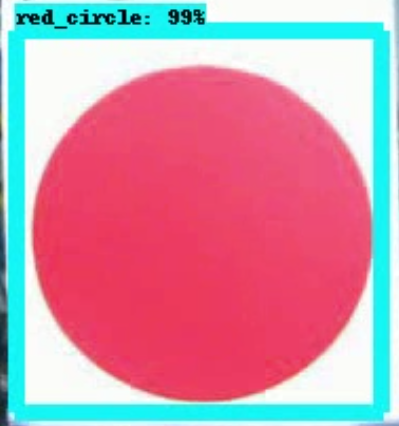 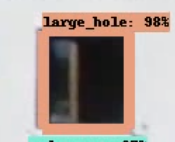 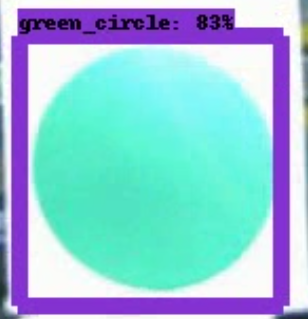 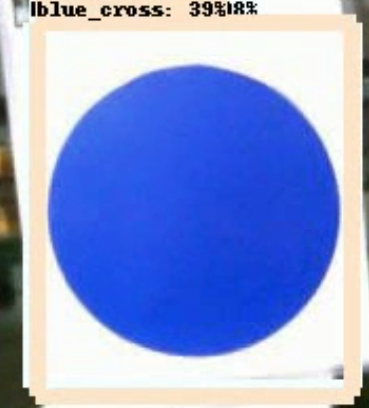 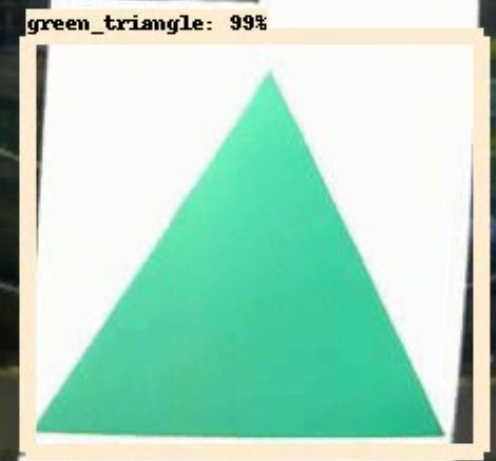 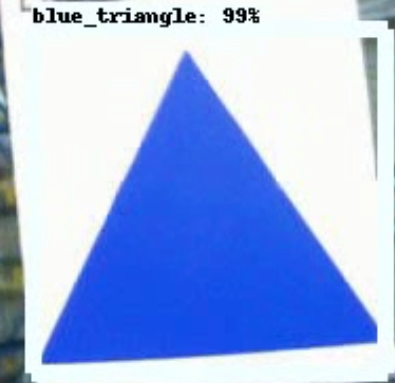 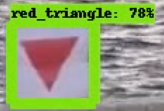 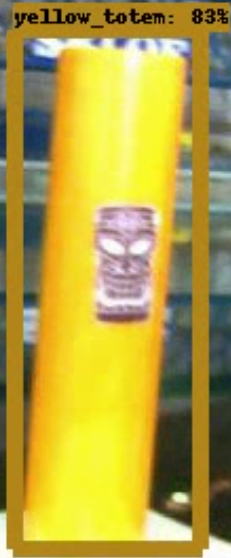 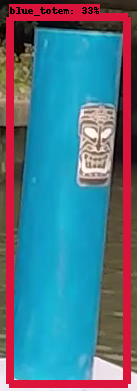 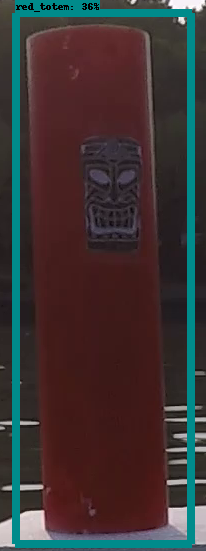 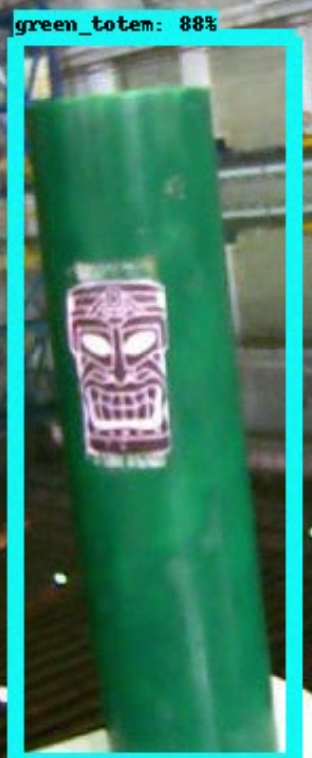 [Speaker Notes: Calibrate the Lidar with cameras. 
Calibration is to compute the intrinsic and extrinsic matrix. 
After the calibration is completed, the projection from lidar to camera can be calculated from the intrinsic and extrinsic matrix.]
Vision
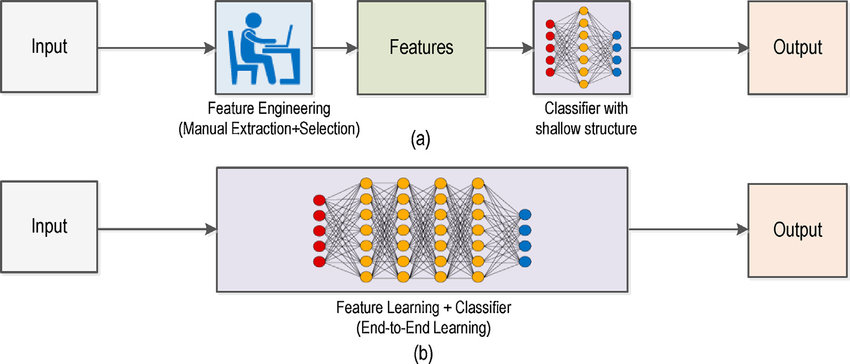 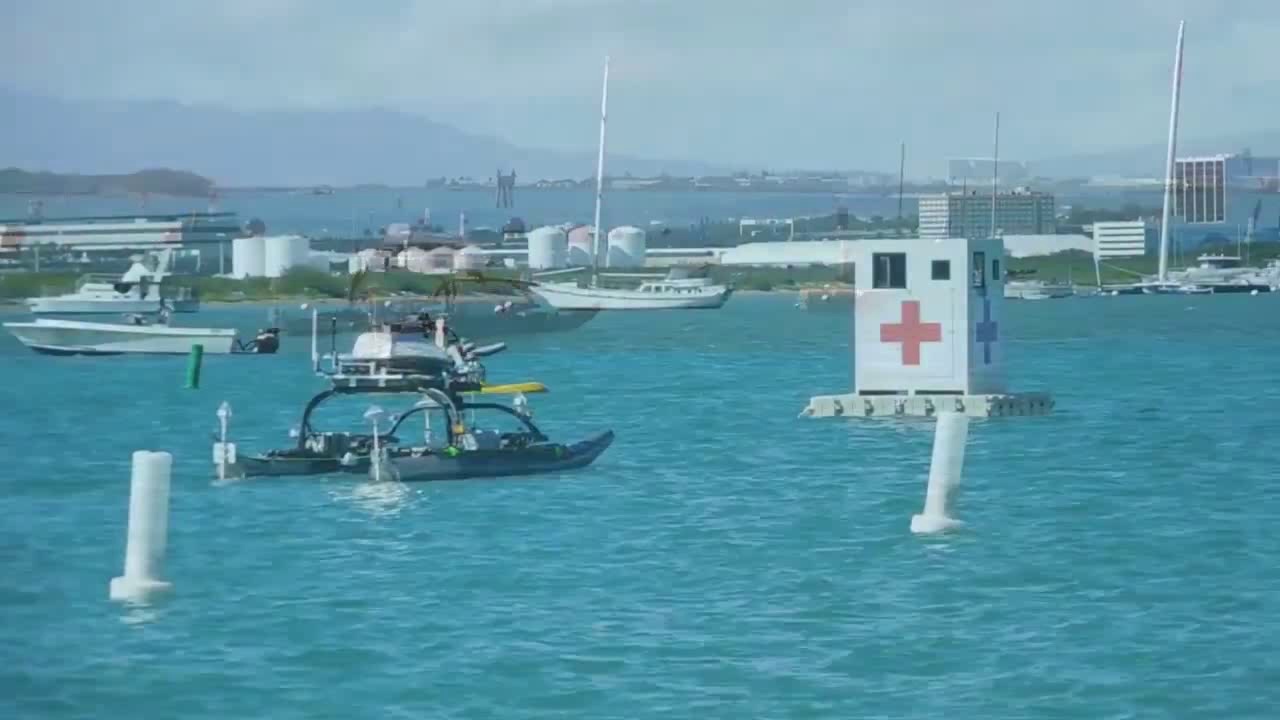 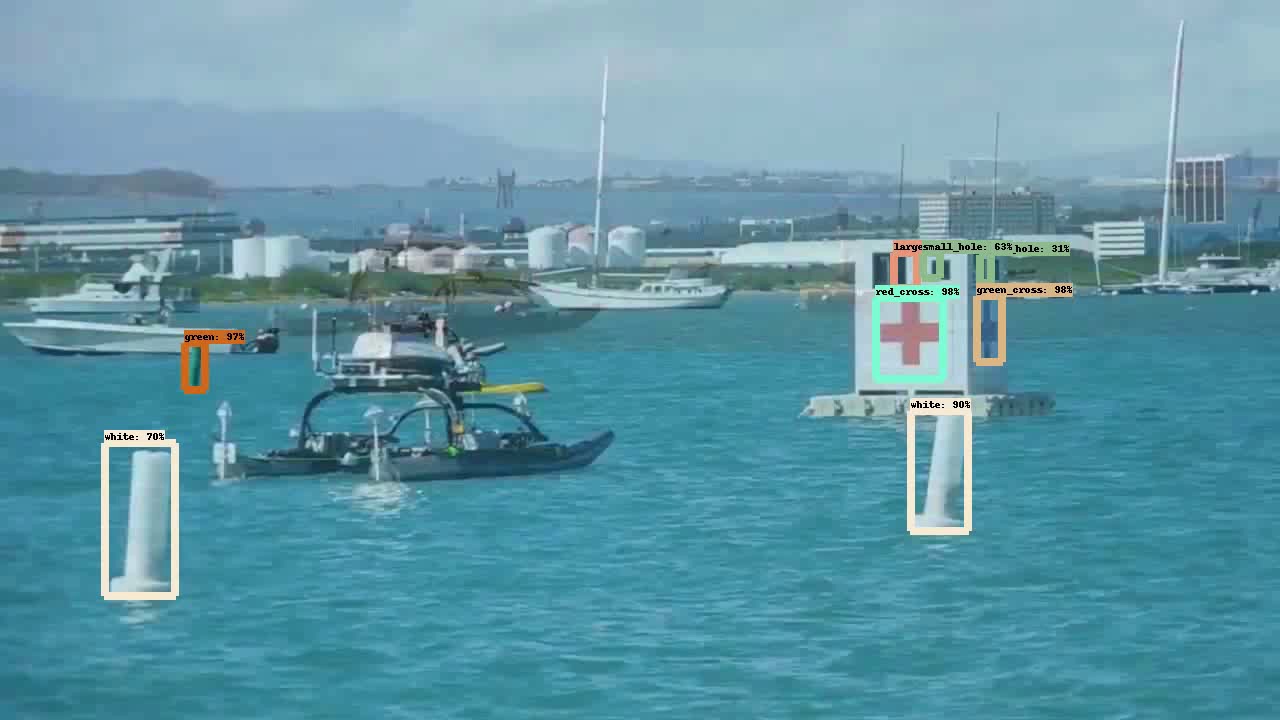 MobileNet + SSD
Running on NUC or TX2
[Speaker Notes: Object Detection based on Deep Learning
Use deep learning for object detection.
Use transfer learning to get a good performance model with little training data.
When the object is detected, the object’s range, category, and score will be obtained.]
Task strategy
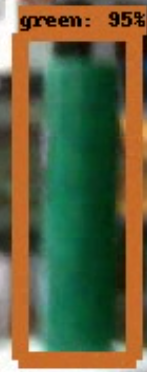 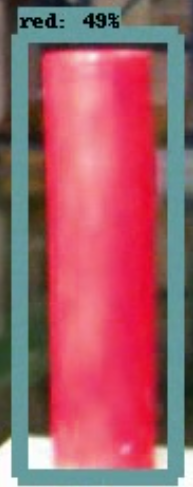 Demonstrate Navigation and Control

Use lidar to coordinate the positon of the start and end gate. Vision system are used to assist in recognizing the pairs of start gate and end gate. 
The system can determine the direction and create way points for the boat. The actual GPS data and orientation will feedback to system to determinate the differences between current way point and the calculated way points. 
The task is completed after the boat exit the end gate.
Task strategy
Entrance and Exit Gates
Close to the first gate and use a hydrophone to detect the frequency of the signal. Then determine the distance of the signal based on the energy of the signal.
Choose the correct gate to enter, use the vision system and lidar to detect the location of the target.
Plan path to circumnavigate the target.
Use the same strategy to choose correct gate to leave.
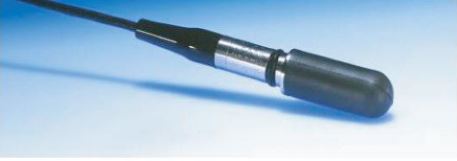 Task strategy
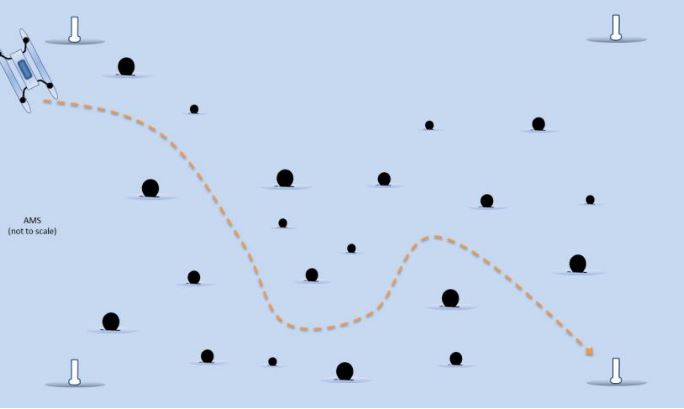 Avoid Obstacles
Plan the path from the start point to the end point.
Use the vision system and lidar to detect the location of the obstacle.
Under the premise of reaching the end point, the boat can adjust the path in real time to avoid obstacles
Task strategy
Find Totems
Use the vision system to identify the totems and lidar to detect the location of the totems.
Plan path to circumnavigate the correct totems in the correct direction.
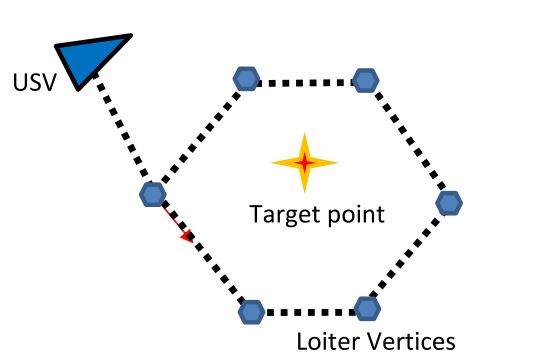 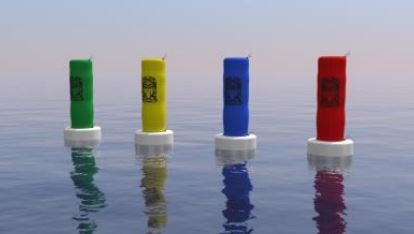 Task strategy
Scan the Code
Dynamic positioning in front of the platform and scan the light bar with the vision system.
Analyze the video and report the detected light sequence.
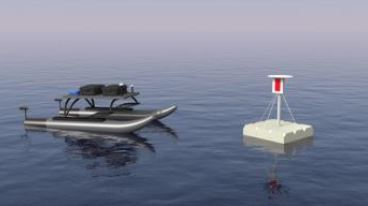 Task strategy
Identify Symbols and Dock
Identify the symbols with the vision system and detect the location of the symbols with lidar.
Plan path to dock and exit the docking bay.
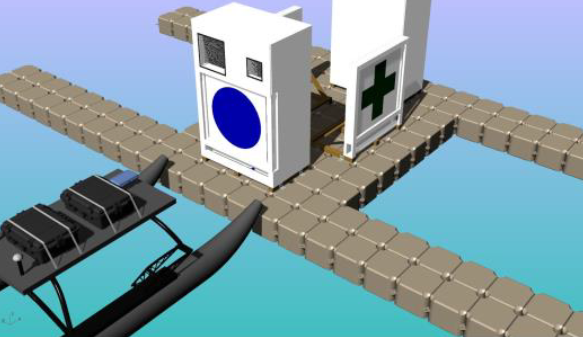 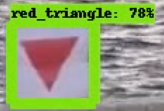 Task strategy
Detect and Deliver
There is a mechanical rod that extends out of the boat from the side. The ball is placed in a bottle.
Dynamic positioning to move the rod to reach into the hole. Then the rod is rotated 180 degrees to make the ball fall.
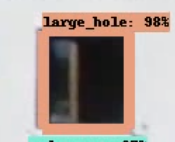 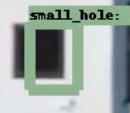 THANKS